PROJEKTAS  ,,ROKIŠKIO RAJONO PANEMUNĖLIO GELEŽINKELIO STOTIES GYVENVIETĖS PAVIRŠINIO VANDENS SUTVARKYMAS IR SU JUO SUSIJUSIOS INFRASTRUKTŪROS REKONSTRAVIMAS”
Projekto bendra vertė – 67 403 eurai,  53 922  eurai – ES, 13 481 euras – savivaldybės biudžeto lėšos.

Projektas finansuojamas Europos žemės ūkio fondo kaimo plėtrai (EŽŪFKP) lėšomis.
Projekto vykdytojas – Rokiškio rajono savivaldybė.
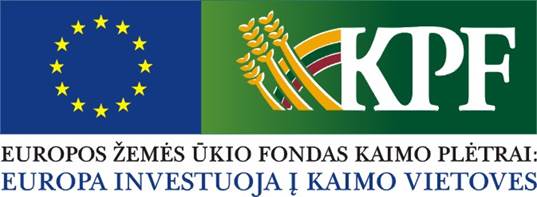 Projekto tikslas ir trumpas aprašymasProjekto tikslas – Panemunėlio geležinkelio stoties gyvenvietės paviršinio vandens sutvarkymas ir su juo susijusios infrastruktūros rekonstravimas. Projekte numatytas sausinimo sistemų atnaujinimas: 18-20 cm skersmens,  2,5 km ilgio rinktuvo  rekonstrukcija,  32 kontrolinių ir požeminių šulinių, 7 vandens nuleistuvų  įrengimas.  Rekonstruotos sistemos aptarnaujamas plotas – 50 ha. Schema pridedama.
Situacija su projekto įgyvendinimu (kas šiuo metu vykdoma, kas jau įvykę)
Parengtas Panemunėlio geležinkelio stoties gyvenvietės paviršinio vandens sutvarkymo ir su juo susijusios infrastruktūros rekonstravimo techninis darbo projektas, atlikta techninio darbo projekto ekspertizė, atlikti rangos darbų viešieji pirkimai. Gauta Aplinkos apsaugos agentūros atrankos išvada Nr. (28.5)-A4-11898, kurioje nurodoma, kad planuojamai veiklai - Rokiškio rajono Panemunėlio geležinkelio stoties gyvenvietės paviršinio vandens sutvarkymo ir su juo susijusios infrastruktūros rekonstravimui - poveikio aplinkai vertinimas neprivalomas. 
	Žemės ūkio ministerijos kanclerio 2019 m. sausio  29 d. potvarkiu Nr. 4D-18 (1.8 E) patvirtinta, kad parama projektui „Rokiškio rajono Panemunėlio geležinkelio stoties gyvenvietės paviršinio vandens sutvarkymas ir su juo susijusios infrastruktūros rekonstravimas“ skiriama.
Nuotraukos (gali būti prieš projekto įgyvendinimą, įgyvendinimo metu, po projekto įgyvendinimo)